EVALUACION DE LA ESTRATEGIA
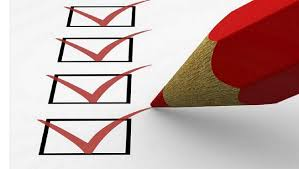 En muchas organizaciones, simplemente una valoración sobre la efectividad en que se desempeña una empresa. ¿Han aumentado los activos de la firma?, ¿Ha experimentado la organización un aumento de rentabilidad?, ¿Se han incrementado las ventas?, ¿Han aumentado los niveles de productividad?, ¿Han subido los márgenes de utilidad?, ¿La tasa de retorno de la inversión, así como las tasas de ganancia por acción?. Ciertas empresas mencionan que su estrategia debe ser correcta en caso de que las respuestas a estos tipos de preguntas sean afirmativas. La estrategia o estrategias, es posible que sean correctas; sin embargo este tipo de razonamientos puede resultar engañoso puesto que la evaluación de estrategias debe tener un enfoque a corto y largo plazo.
CRITERIOS PARA LA EVALUACIÓN DE ESTRATEGIAS
COHERENCIA: En caso de que los problemas gerenciales continúen, a pesar de efectuar cambios en el personal y en los casos de que ellos tiendan a ser basados en temas y no en la gente, entonces es posible que las estrategias sean incoherentes. En caso de que el éxito para un departamento de la empresa signifique o se interprete como un fracaso para otro departamento entonces es posible en que las estrategias sean inconsistentes. En caso de que los problemas y asuntos relacionados con la política de la firma siguen llegando hasta las altas esferas de la empresa para ser resueltos, entonces es posible que la estrategia sea incoherente.
CONSONANCIA: se refiere a las necesidades de que las estrategias analicen conjuntos de tendencias, así como tendencias individuales en la evaluación de estrategias; una estrategia debe representar una respuesta adoptiva al medio externo y a los cambios crípticos que ocurran en él. Surge una dificultad al cotejar los factores internos y externos claves de una empresa en la formulación de estrategias, la mayor parte de las tendencias son el resultado de interacciones entre otras tendencias. Como ejemplo el auge del negocio del ciudadano diurno de niños fue producto de la combinación de muchas tendencias que incluían una elevación de nivel promedio de educación, mayor inflación y un incremento de la participación femenina en la fuerza de trabajo. Así, mientras que las tendencias económicas y demográficas simples puedan parecer constantes durante muchos años, es posible que un oleaje de cambio ocurra a nivel de interacción.
FACTIBILIDAD: una estrategia no debe de exigir demasiado de los recursos disponibles, ni producir problemas adicionales insolubles. La prueba definitiva de la estrategia consiste en su factibilidad o sea ¿Puede la estrategia llevarse acabo dentro del contexto de los recursos físicos, humanos y financieros de la firma?. Los recursos financieros de una empresa son fácilmente cuantificables y normalmente la primera limitación con respeto a la cual se evalúa una estrategia se olvida con frecuencia, por ejemplo que son posibles los enfoques innovadores con respecto a las finanzas. Una limitación más rígida pero menos cuantificable con respecto a la selección de estrategias es la que imponen las capacidades individuales y organizativas. En el proceso de evaluación de una estrategia es de gran importancia analizar si la organización ha demostrado en el pasado poseer las habilidades, destrezas y talentos necesarios para llevar a cabo una estrategia dada.
VENTAJA: Una estrategia debe prever la creación y/o mantenimiento de una ventaja competitiva en un área seleccionada de actividad. Las ventajas competitivas son normalmente el resultado de superioridad en una de las tres áreas siguientes: recursos, destrezas o posición. La idea de que el despliegue adecuado de nuestros recursos pueda incrementar su efectividad combinada es familiar para las expectativas de la empresa